Transitioning to Third Grade
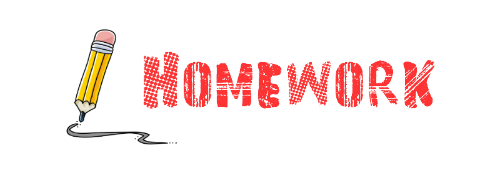 The transition to third grade is a big one!  The academic expectations are high and the days are very busy!  Keeping up with third grade standards and curriculum is one way to help students become comfortable and confident in the new year.  As objectives are mastered, students will quickly move on to learning new skills. Continuing practice of previous skills is very important!
Monitoring your child’s homework is a great way to keep up with the current concepts being taught.
We will have homework including math practice, reading passages and question strategies, and  choice reading.  Please check your child’s agenda nightly for homework assignments.
3rd Grade Curriculum
Abbotts Creek Elementary
aces3rdgrade.weebly.com
What Will We Learn?
Quarter 1
Reading
Writing
Math
Questioning – ask and answer questions referring explicitly to the text for evidence
Main Idea – retell texts identifying the main idea, or gist, and key details
Vocabulary – determine the meaning of unknown words     while reading
Multiplication - facts up to 10s Write equations, solve with pictures, arrays and repeated addition, identify patterns
Data – organize, analyze and interpret data in tables and graphs
Addition and Subtraction – use  expanded form, solve two step                             word problems
Informative and Explanatory Texts - Introduce a topic and group related information together
Develop the topic with facts, definitions and details
Use appropriate linking words and phrases
 Use a focus and concluding          
               statement
Both fiction and nonfiction!
Resources:
TheWCPSSAcademics youtube  channel – teachers demonstrating math strategies

aces3rdgrade.weebly.com – check weekly for updates and specific curriculum focuses
From ACES website: Click on “Parents” then “Homework Resources” for EL information

@theACESlibrary on social media to follow Mrs. Darwin!
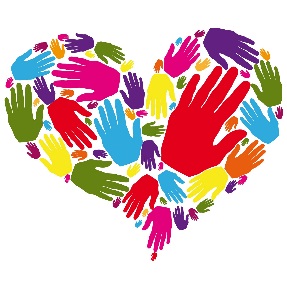 Please Join your child’s
DoJo Classroom!
Ways to Help
Important Dates
BOG Testing – Sept. 12
No school – Sept. 3, sept. 19, Oct. 31
Early release – Sept. 28, Oct. 19
COGAT Testing - TBA
One of the best ways to ensure success is for students to memorize multiplication facts. Encourage students to use different strategies, use flashcards/websites and set goals!
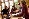